School of MedicineDirect Entry Introduction to IT facilitiesDr Michael BarrettHead of Learning Resourcesmike.barrett@imperial.ac.uk
August 2012
Page 1
© Imperial College London
College IT facilities
Managing your account and accessing information
More details of ICT support may be found at http://www3.imperial.ac.uk/ict/newusers
Activate your Login
Medicine Intranethttps://education.med.imperial.ac.uk
Blackboard (Virtual Learning Environment – VLE)Introduction to BB will be later
Networked software, especially clinical skillsseehttps://education.med.imperial.ac.uk/Skills/Skills.html
Page 2
© Imperial College London
RULES
Legal
College
See http://www3.imperial.ac.uk/ict/newusers
Local
Fair use of PC clusters with priority to those with academic need
Not food in FoM clusters: drinking permitted only if from a sealable “sports cap” bottle
Page 3
© Imperial College London
Protect yourself
Protect your on-line identity: Choose a strong password; why, how
Protect your reputation:use social media systems wisely, and think to your future
Protect your data: Do not store files on the the desktopKeep all files on the H:\ driveDo not use drives (incl USB)/memory cards unless backed up AND encrypted
Protect the College and your reputation
Do not visit ‘bad’ Websites (Porn, Extremist, etc.)
Netiquette – follow the commonsense guidelines
Do not post ‘bad’ comments about staff or fellow students on social networking sites, discussion boards, etc
Do not put copyright material on the Web
Do not harass students or staff using Email
Page 4
© Imperial College London
Your Computer Account
Do NOT divulge login password
Logoff at the end of every session
Don’t occupy a machine for “social” computing in a cluster if there is high demand
Is 1° for academic work!!!!
From home, use a VPN connection to access some e-journals and your “H” drivehttp://www3.imperial.ac.uk/ict/services/networks/networkconnections/vpnconnection
Page 5
© Imperial College London
Keep your data safe
Do not store “Patient” or “Subject” identifiers
Unless encrypted
Comply with Data Protection Act
Backup data (incl. Paper records)
Insufficient time to repeat work if data is lost
No allowance for loss is made in assessment
Page 6
© Imperial College London
Help with IT and IT Skills are available for..
MS Office 2010 applications Email (Outlook), incl. SPAM filtering
Statistics
Graphical presentations
Operating System configuration
Network connections
WiFi & direct connection
VPN 
Anti-viral software – you are entitled to use this  College-provided software on your personal computers
Library
ICT
Page 7
© Imperial College London
Faculty of Medicine PC Clusters
Charing Cross - Reynolds Building
Library (2nd Floor)
Basement ICT cluster
St Mary’s – Medical School Building
Hynds Computer Lab (1st Floor)
Hammersmith 
Commonwealth Building 3rd Floor
Wolfson Education Centre Ground floor – Student Common Room
South Kensington
SAFB (Ground floor, G28 & G29)
Chelsea & Westminster
Lower Ground Floor, inside Library
Student Common room (Lower Ground Floor)
Page 8
© Imperial College London
Faculty of Medicine PC Clusters
Clusters based at associated teaching Hospitals
St Peter’s
Central Middlesex
Ealing
Hillingdon
Northwick Park
St Charles’
West Middlesex
Harefield
Page 9
© Imperial College London
College Library PC Clusters
South Kensington Central Library
Ground floor Learning Centre / café
Book/Journal levels
Charing Cross
Reynolds Building
St Mary’s
Medical School Building
Hammersmith
Commonwealth Building
Royal Brompton
NHLI Library – Dovehouse St
Page 10
© Imperial College London
Online Printing Account on College campuses
Printing from PCs, scan to your email, photocopying
Authentication using your swipe I.D. card
Crediting accounts
Value loaders  -  cash
Online crediting - credit/debit card
Direct Entry students will be receiving £5.00 printer credit
Charges for printing – FoM printers
Mono	3p per side
Colour	12p per side
Scanning	 to email is free
Library printers – same charges… but use ours please!At CX the printers in the PC cluster are FoM
www.imperial.ac.uk/ict/printservice
To manage your account
Download printer drivers for home use
Page 11
© Imperial College London
Be economical with your Printing Account
Use the Printer driver settings to adjust multiple pages per sheet
Larger images from PowerPoint than the PowerPoint printer controls
Allows for different styles of printing layout
E.g. booklet, double-sided, fold-up or fold over
Gives considerably smaller printer spool file sizes and so speeds up initiation of print job, and recall of print job at time of printing.Especially so when printing large, image-rich files, including PDF’s
Page 12
© Imperial College London
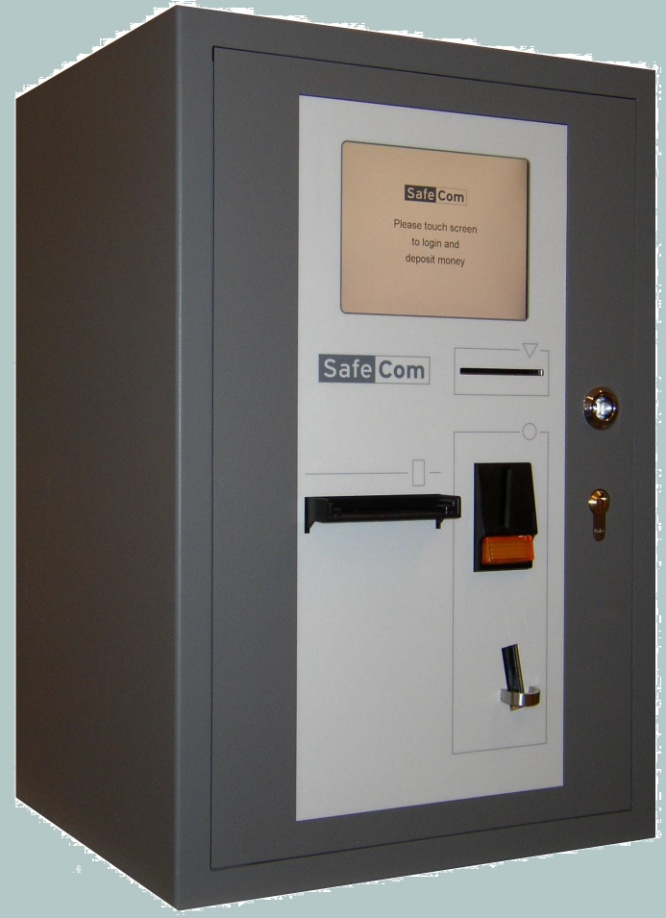 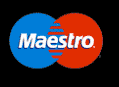 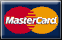 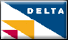 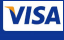 You can now pay for your printing online by credit or debit card

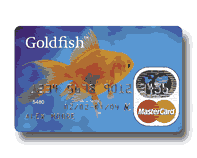 http://www.imperial.ac.uk/ict/printservice
Login
Select “ePay”
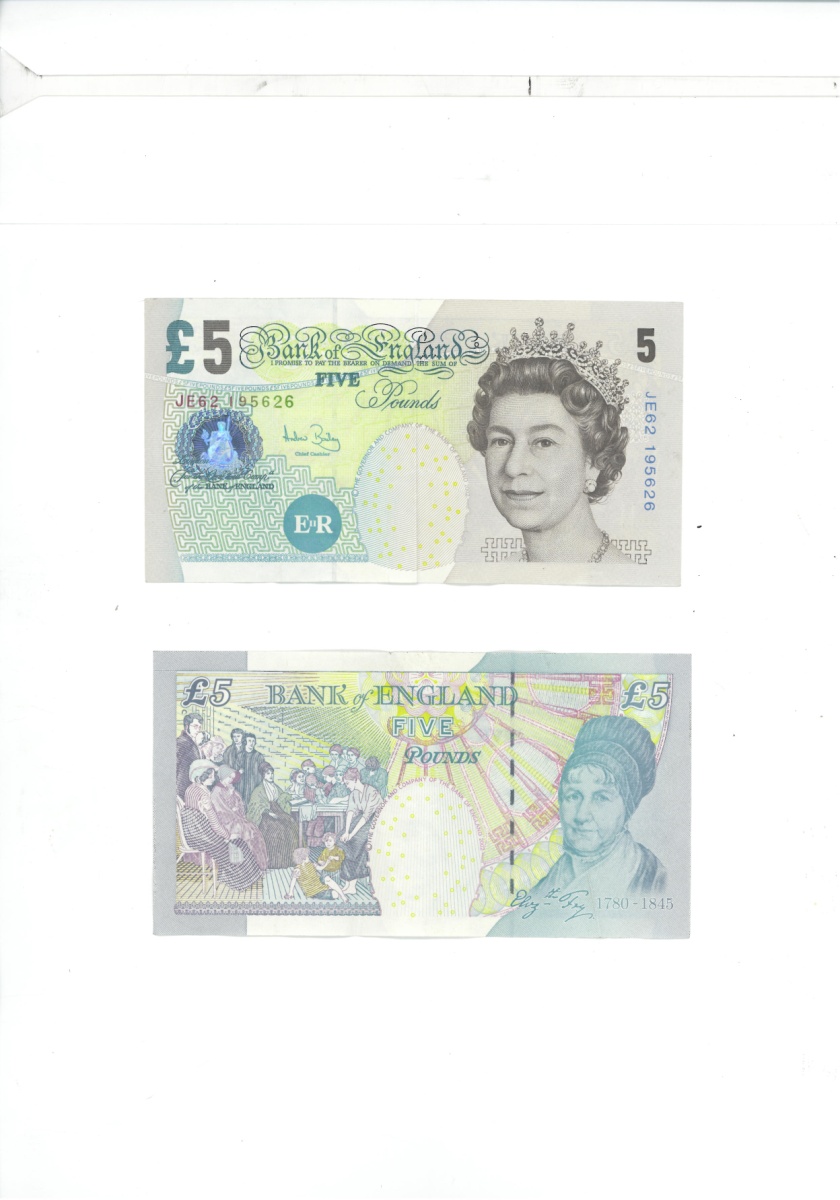 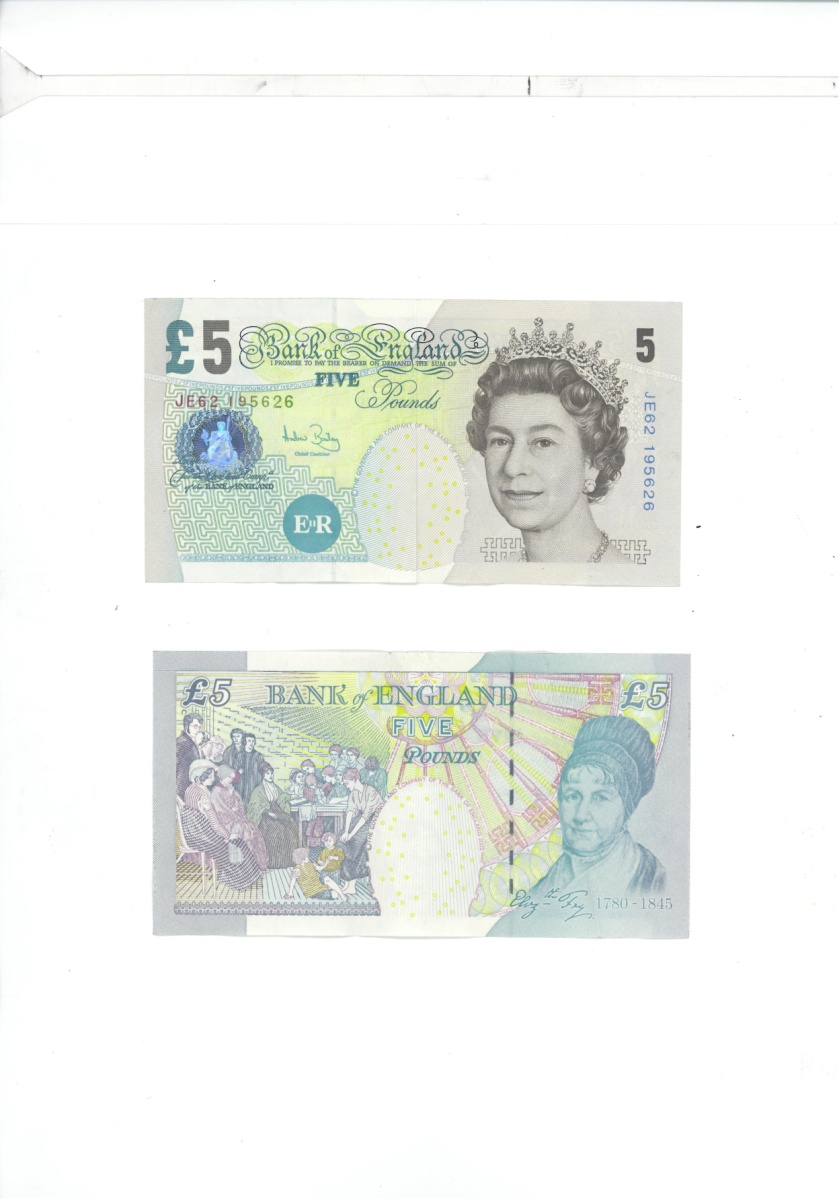 SPECIMEN
SPECIMEN
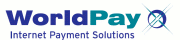 © Imperial College London
13
Course materials
Intranet
https://education.med.imperial.ac.uk
Blackboard VLE
Discussion boards
E-modules
On-line quizzes
E-Portfolio
Content is provided for your personal study and not for further distribution without express and prior permission
Page 14
© Imperial College London
Help us to keep things working
Please tell ICT when there is a problem with your computer account, PC or Printer
Service.desk@imperial.ac.uk
020 7594 9000
walk-in helpdesk team
Please tell us if there are problems with Intranet files or Blackboard content
webmaster.feo@imperial.ac.uk
Page 15
© Imperial College London
If there is time to show you….
Imperial Mobile and My Imperial
ICT web
Library web
Intranet
Blackboard

Good luck!
mike.barrett@imperial.ac.uk
Page 16
© Imperial College London